Come and join us this summer for a week of handbell ringing!
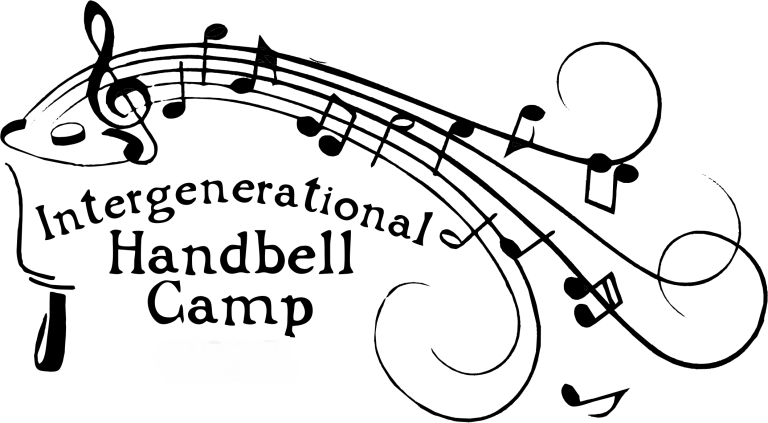 July 8-12th 2018
 Heartland Center -  Parkville, MO
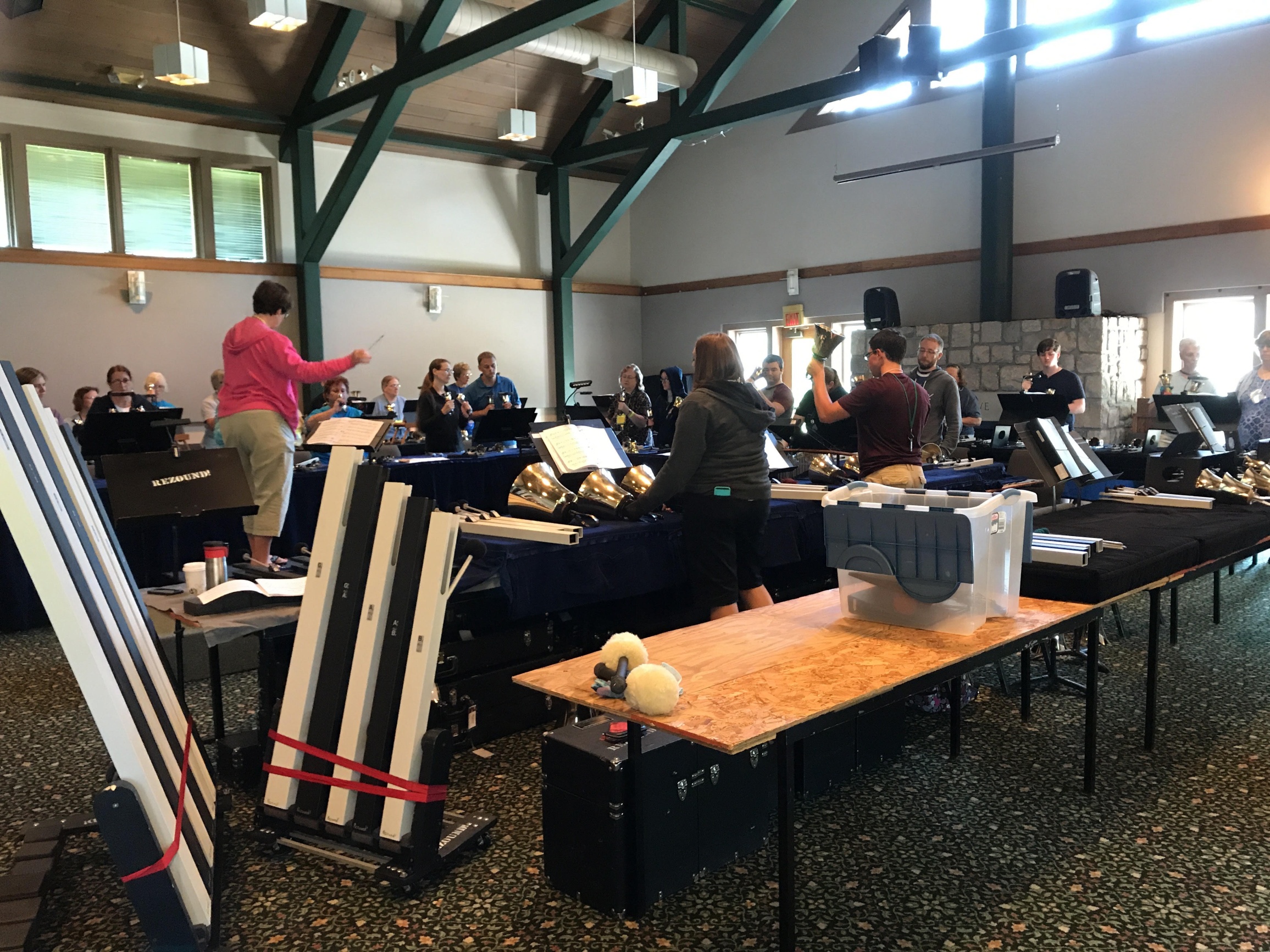 *Ring with everyone
*Ring in your choir
*Ring in a class
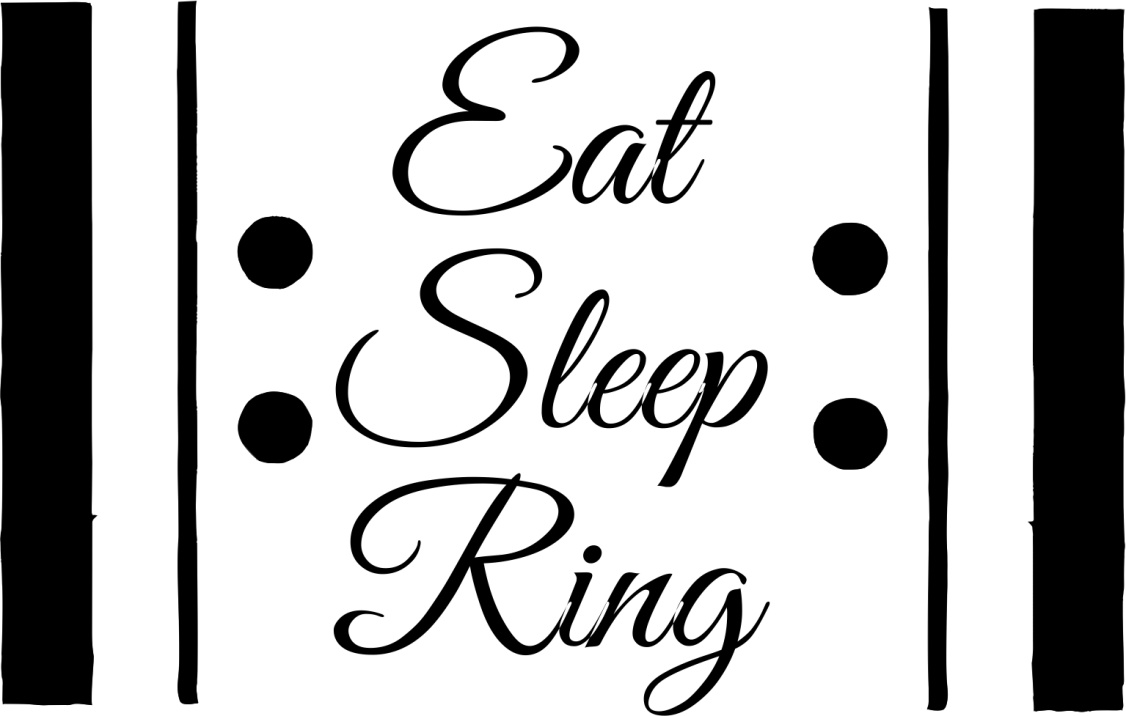 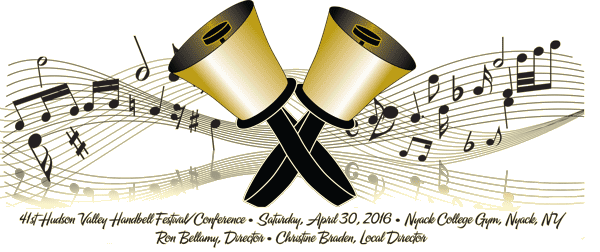 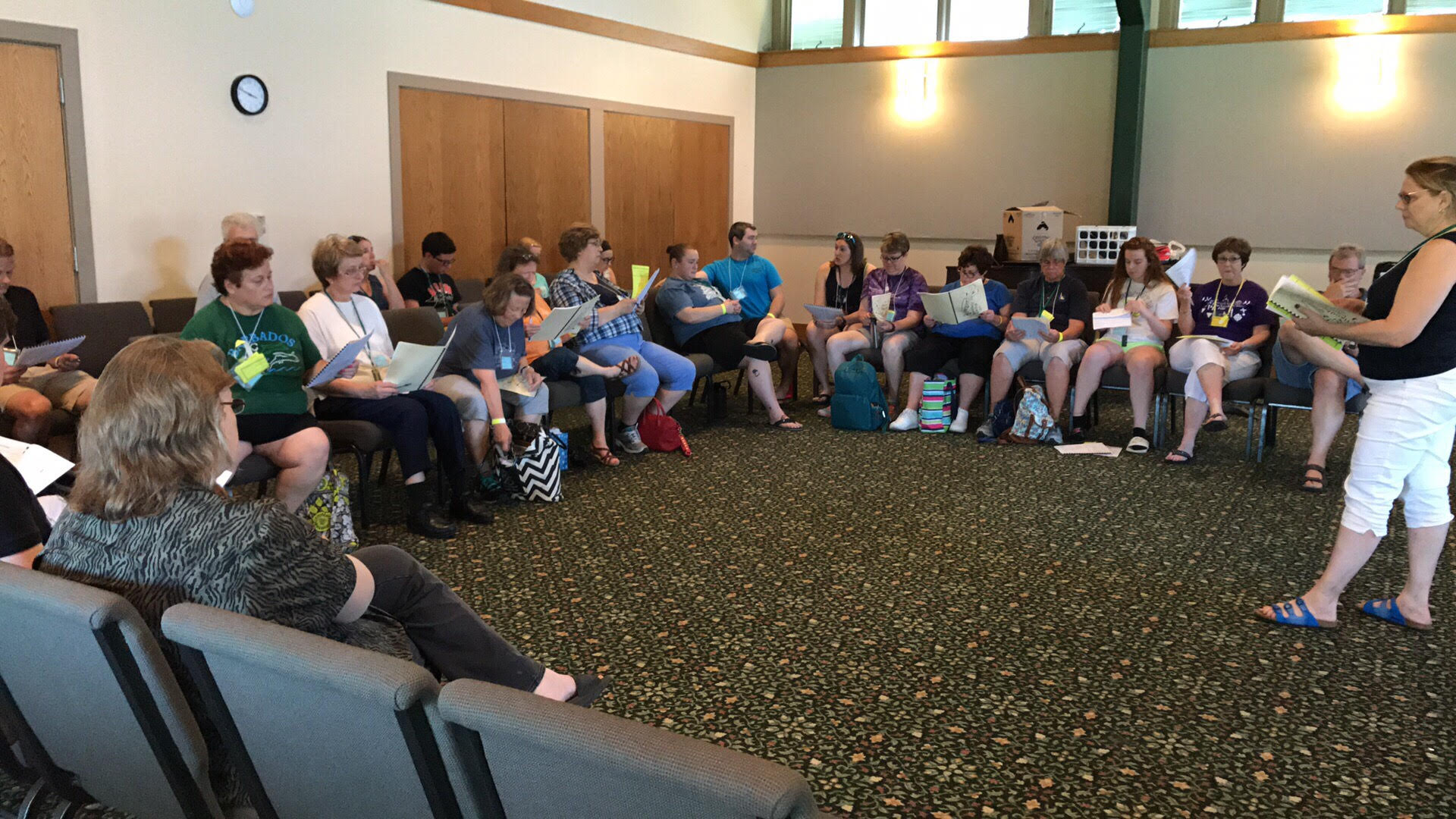 *Bring a friend or two
*Make new friends
*Adults and teenagers
*Optional outdoor activities
*Optional skills classes
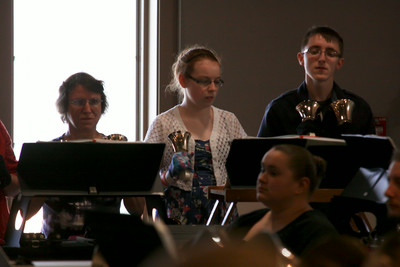 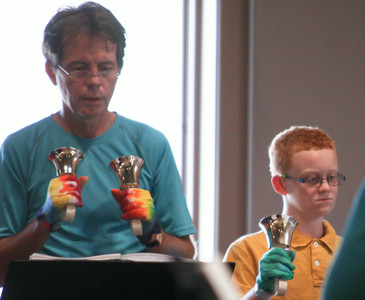 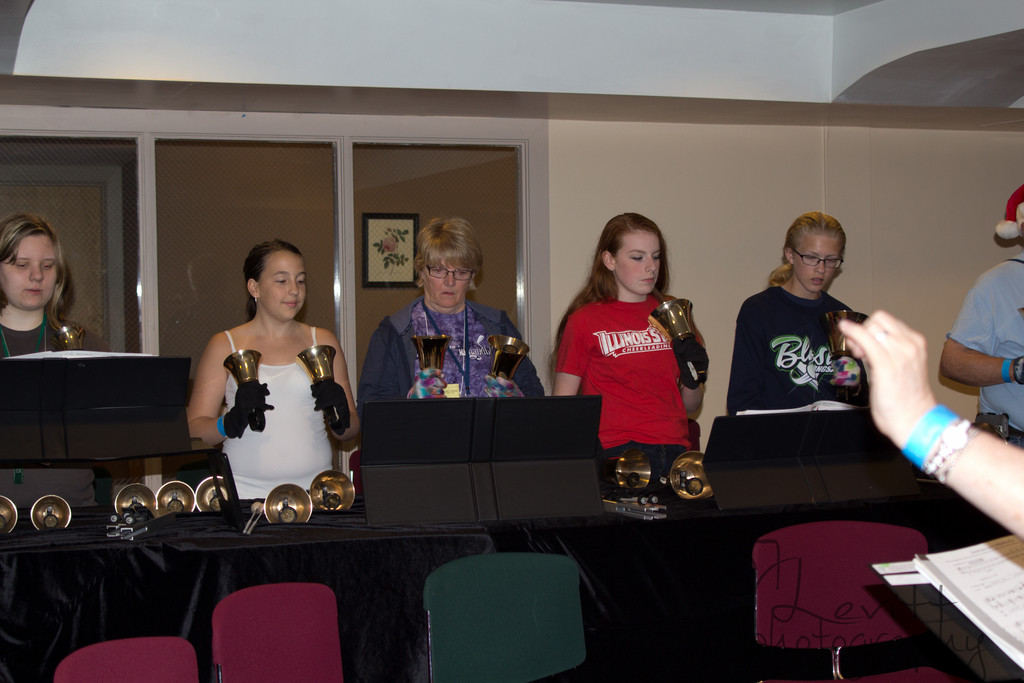 Ability level choirs, massed ringing
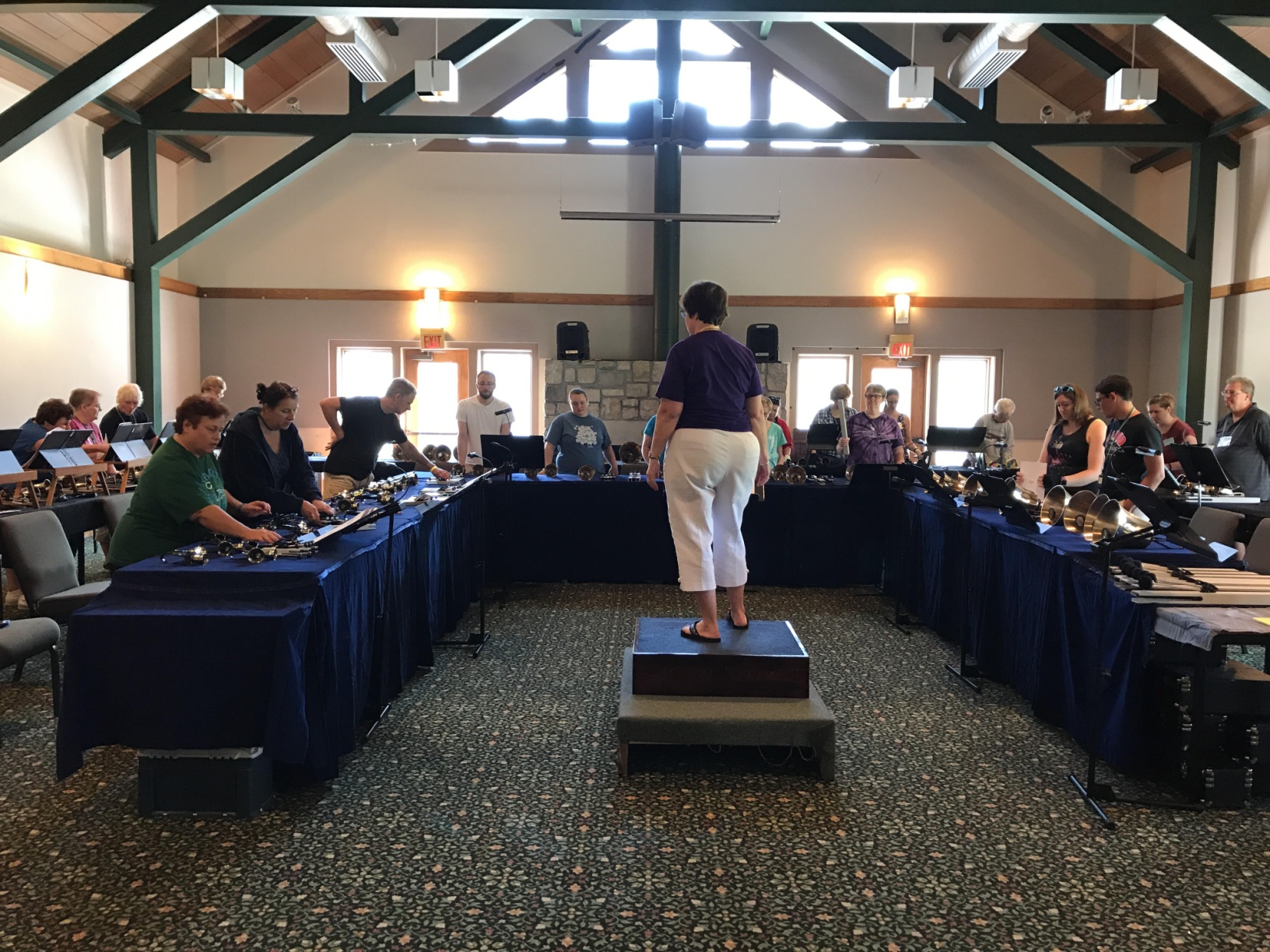 *Improve your ringing skills

*Challenge yourself in new ways

*Try new music
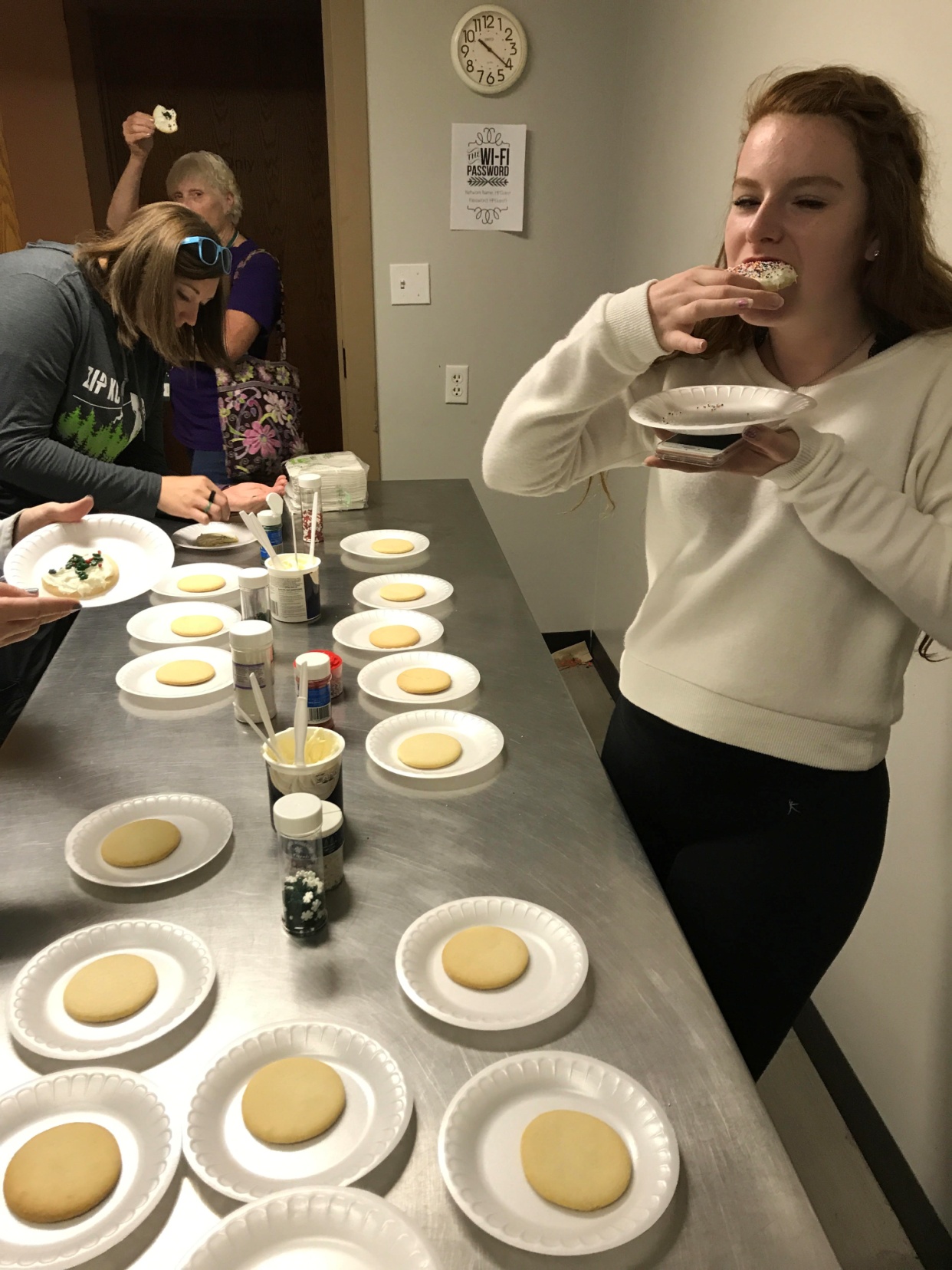 *Good meals

*Comfy rooms

*Terrific     
  snacks

*Excellent
  teachers

 *Great music
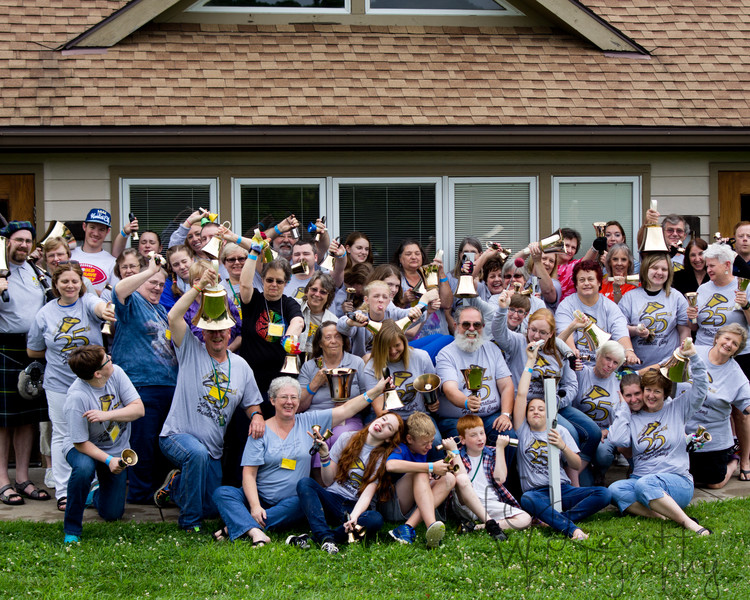 Handbell Camp 2015
*Fun evening activities include
a talent show…
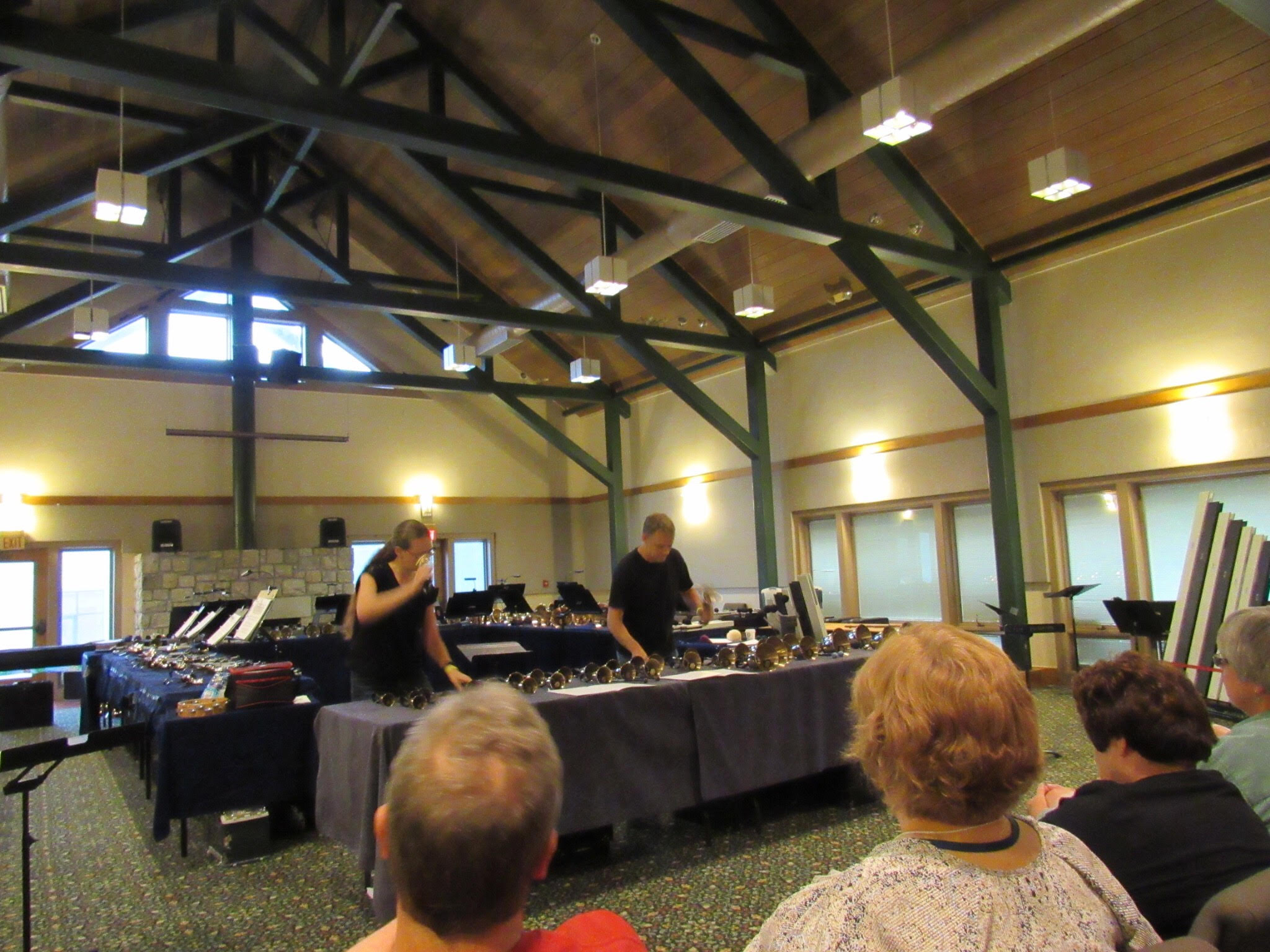 …and Christmas in July!
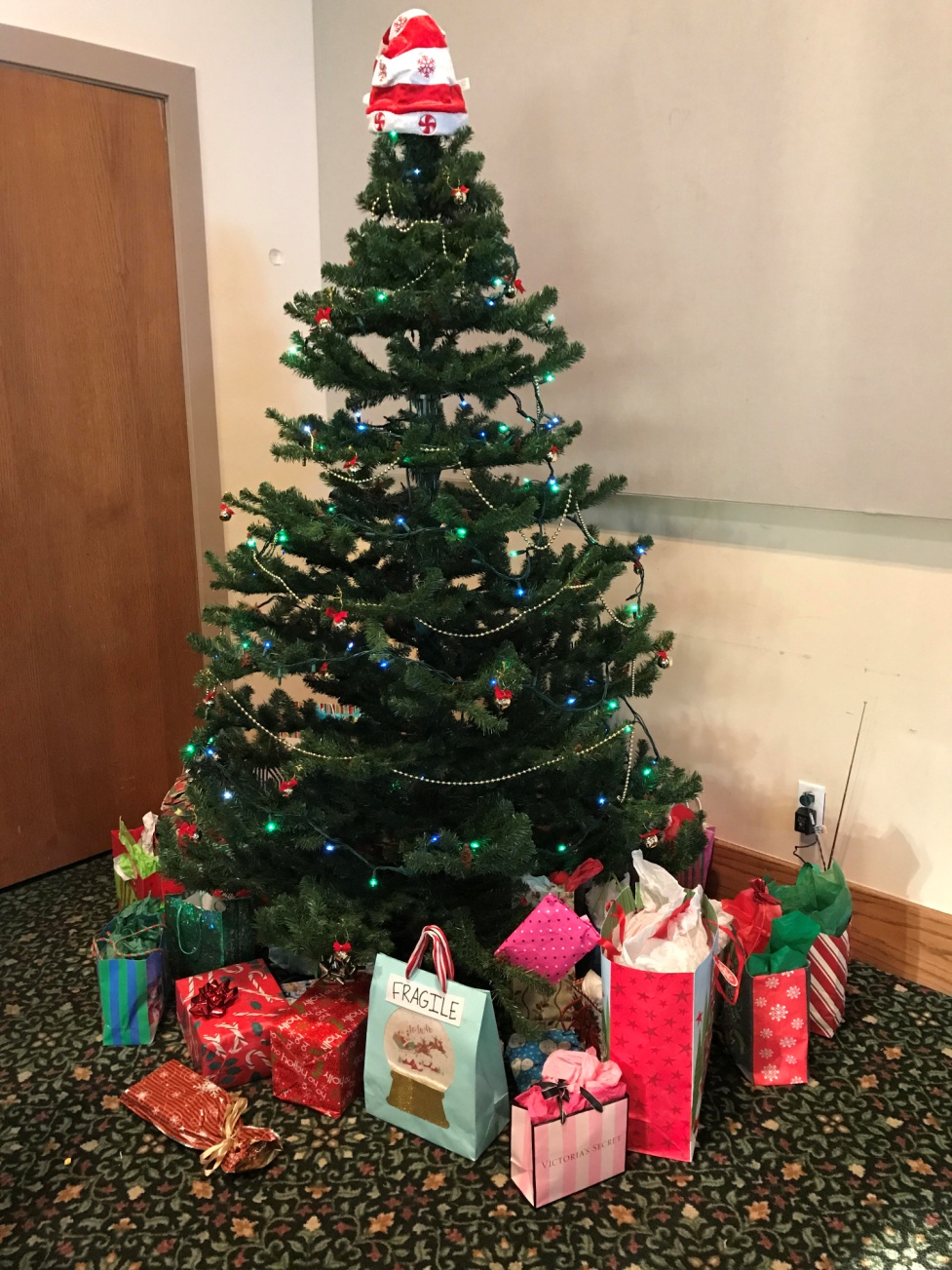 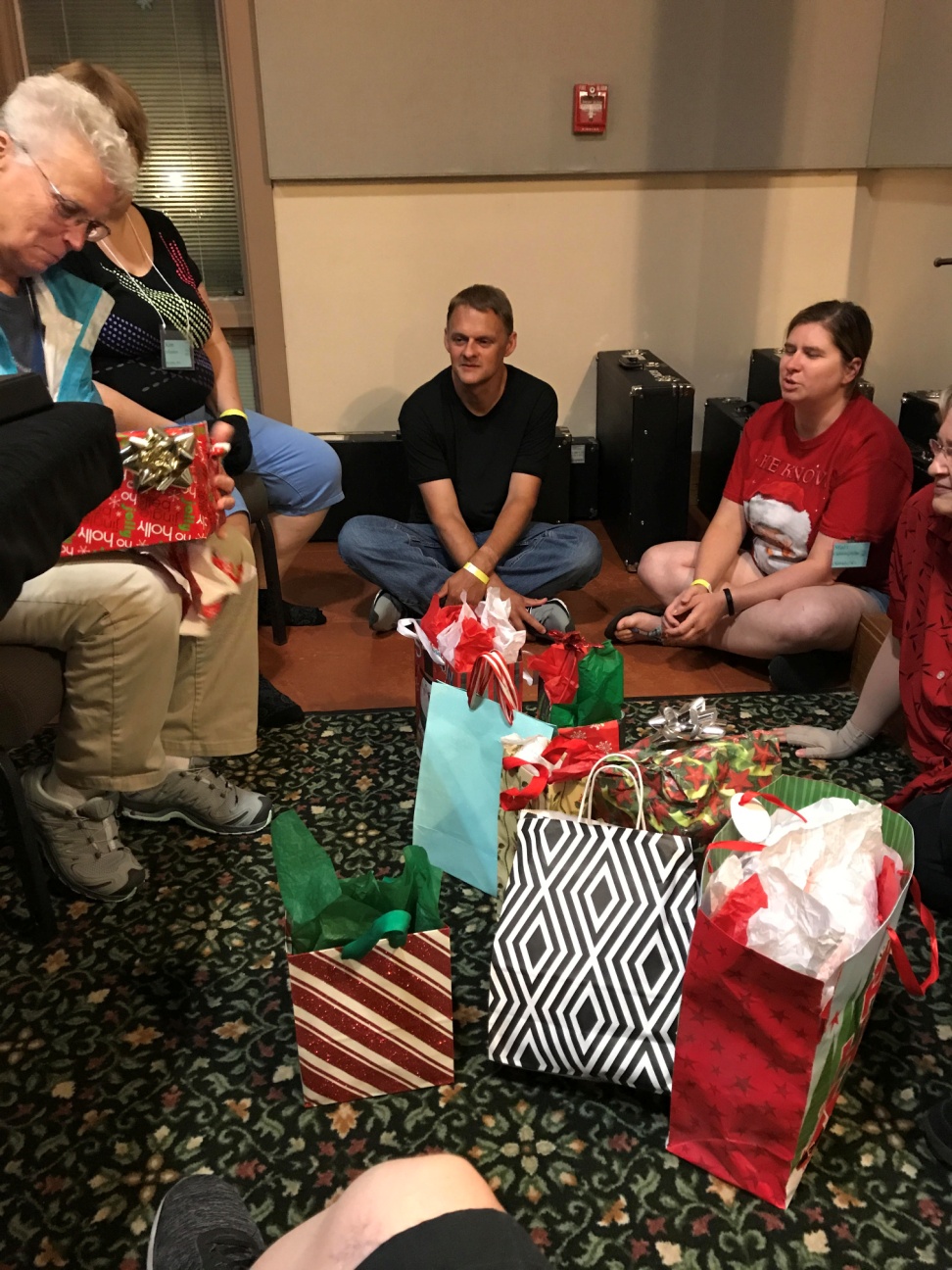 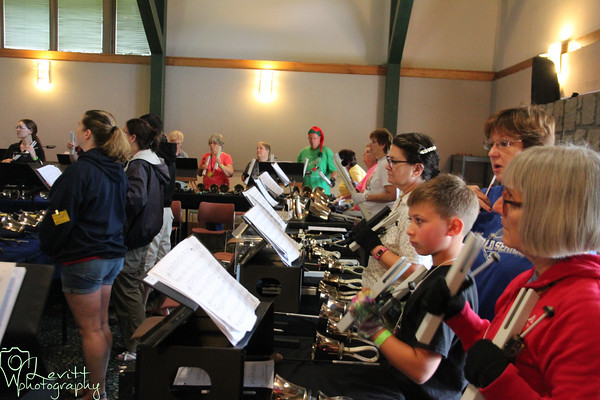 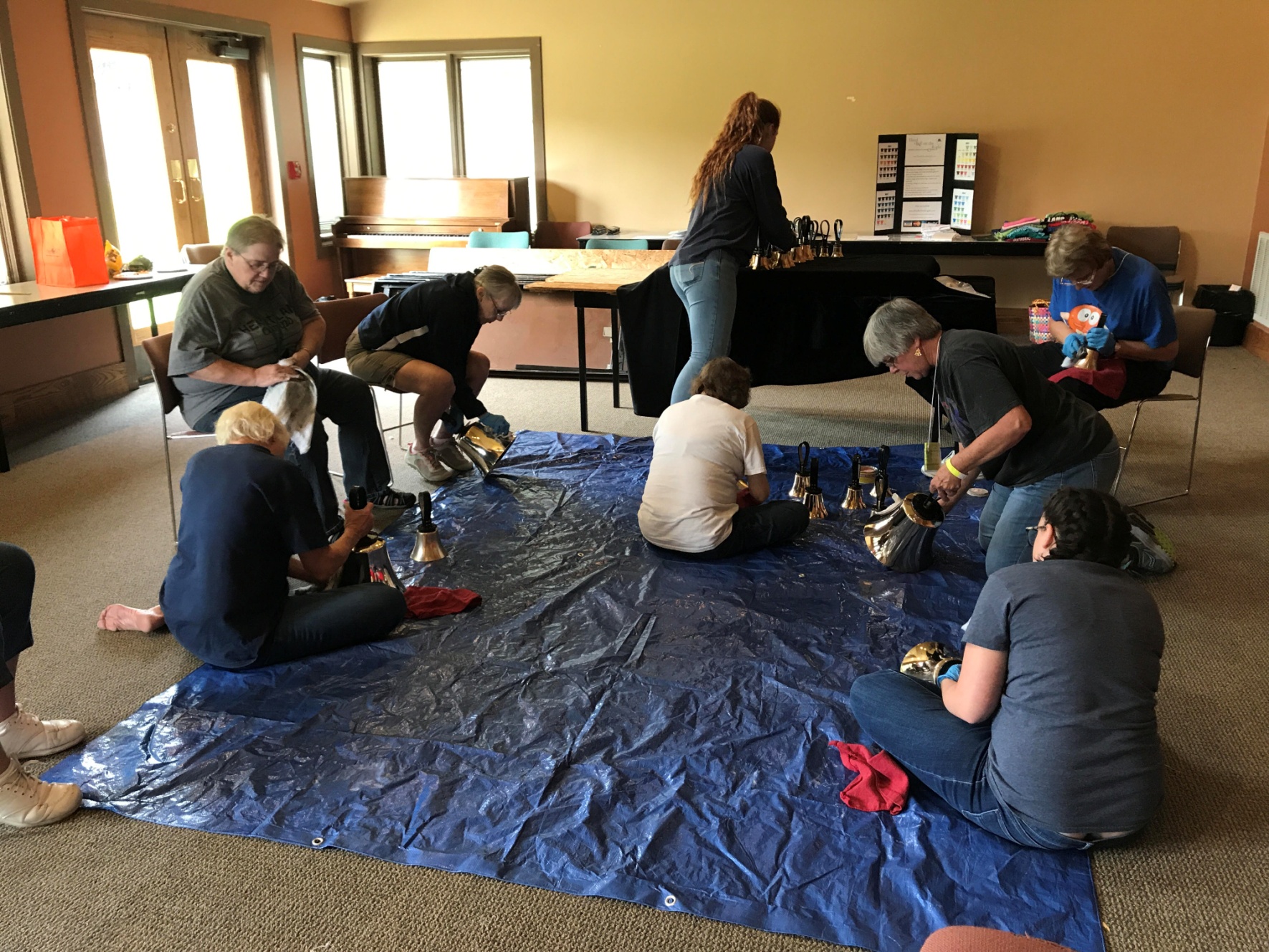 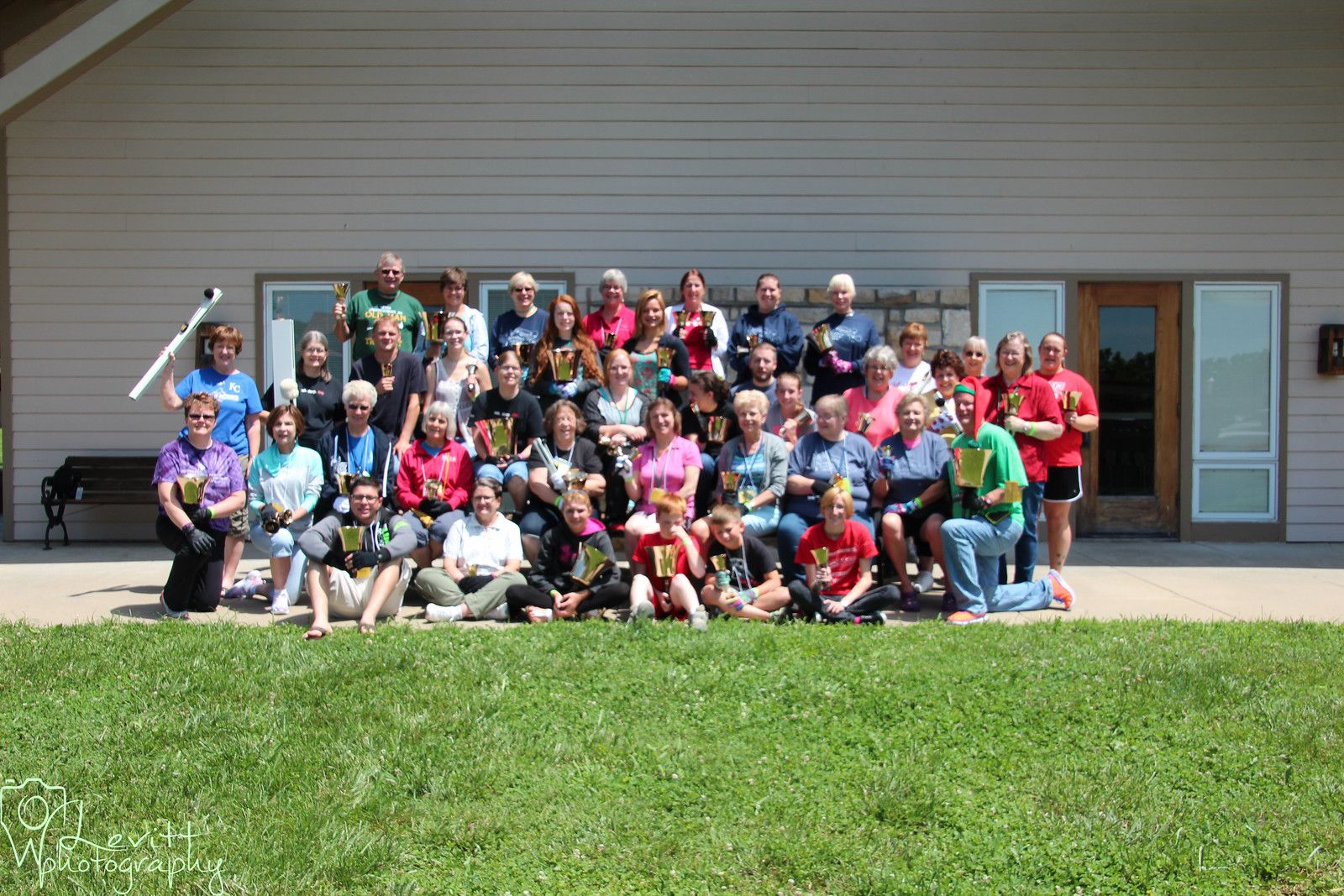 Handbell Camp 2016
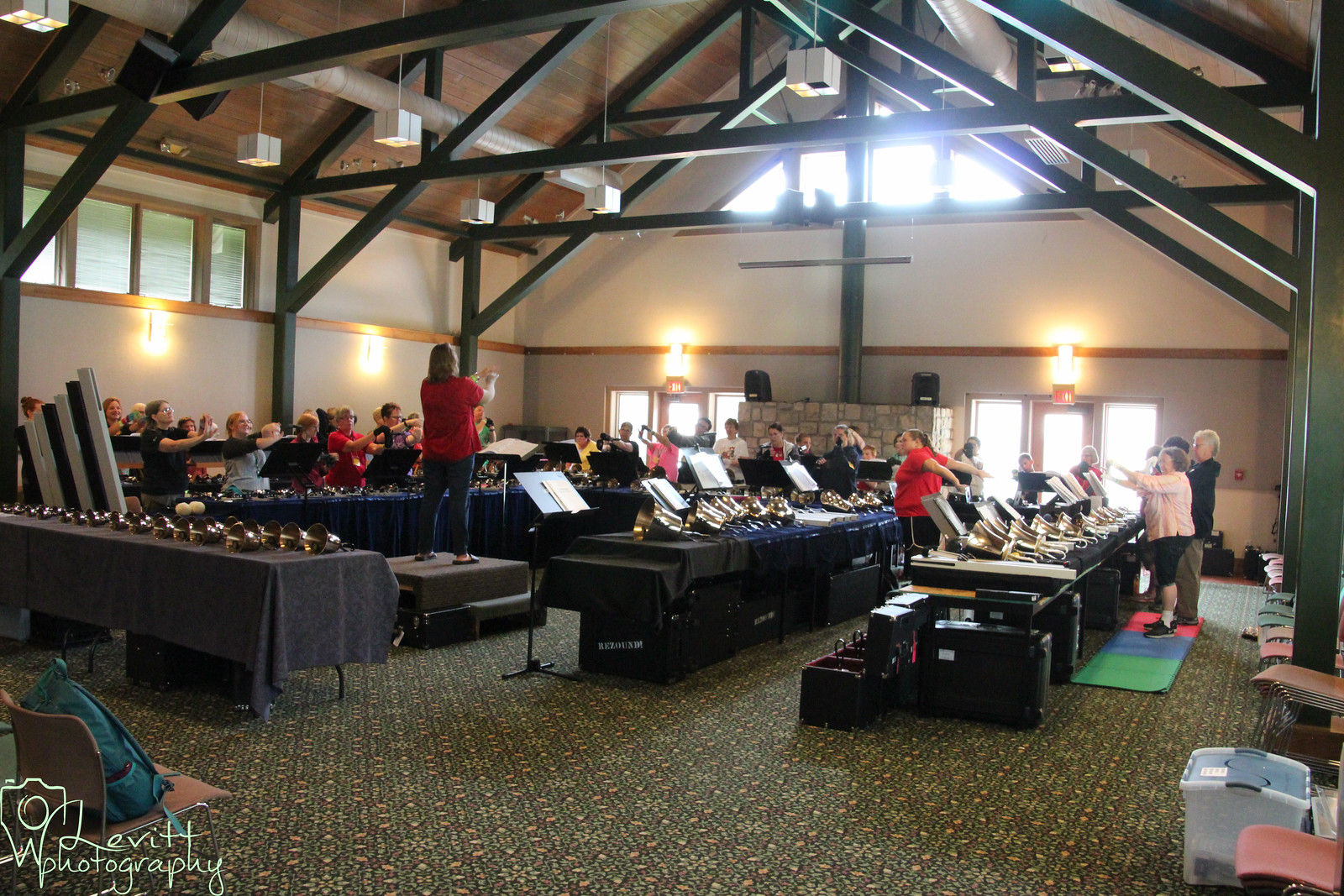 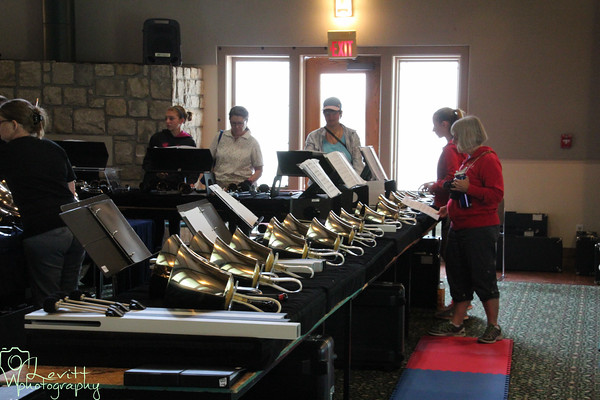 Check out our website…
Handbellcamp.org
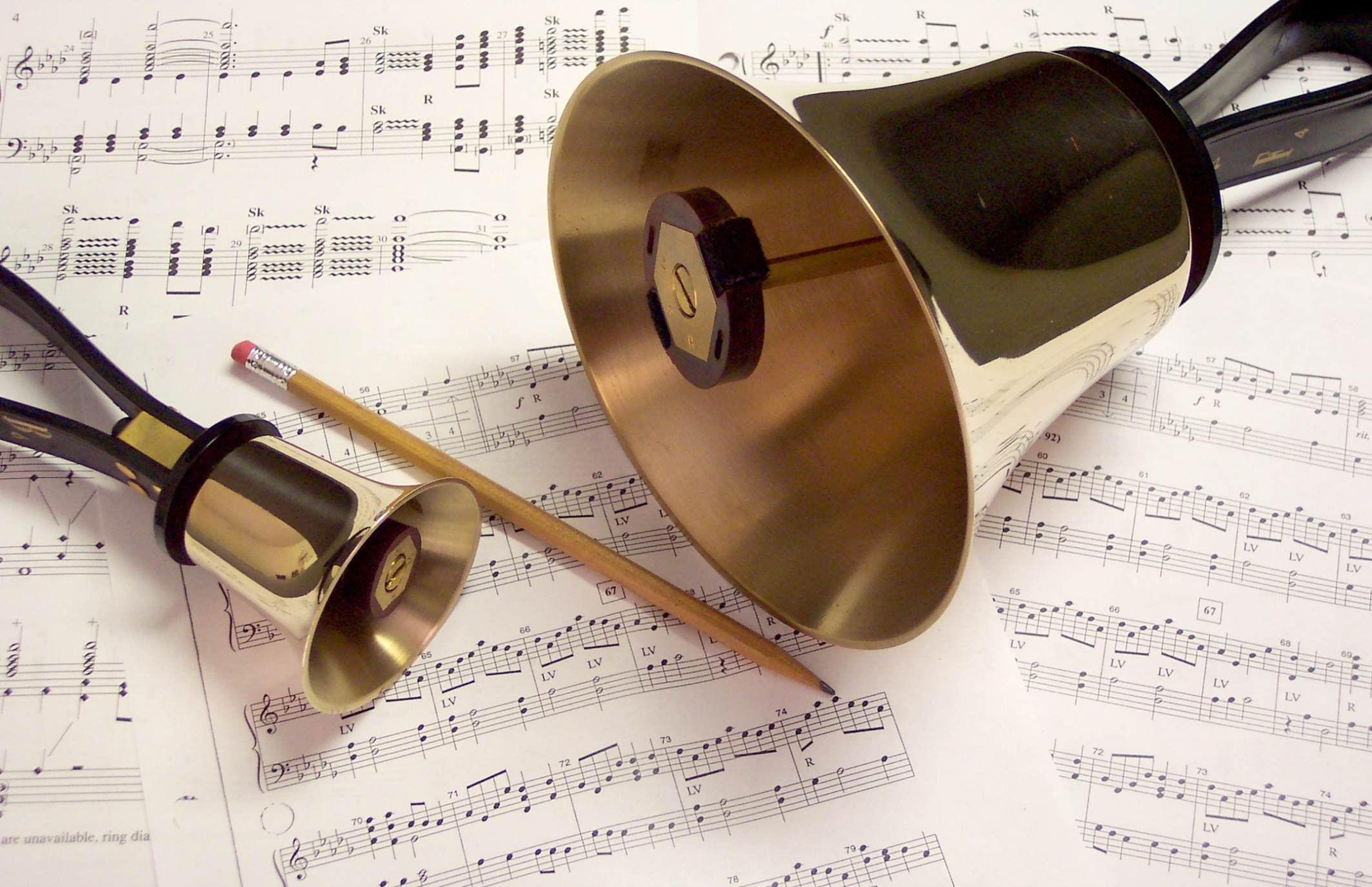 Join us next July!
Handbellcamp.org
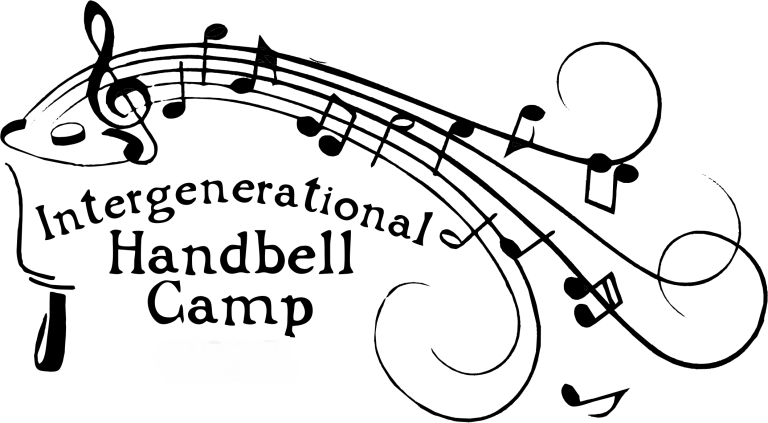 July 8-12th 2018
 Heartland Center -  Parkville, MO